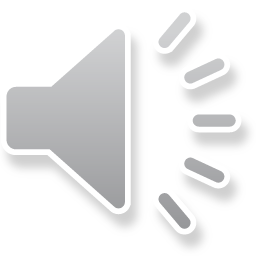 Dog Safety KS2
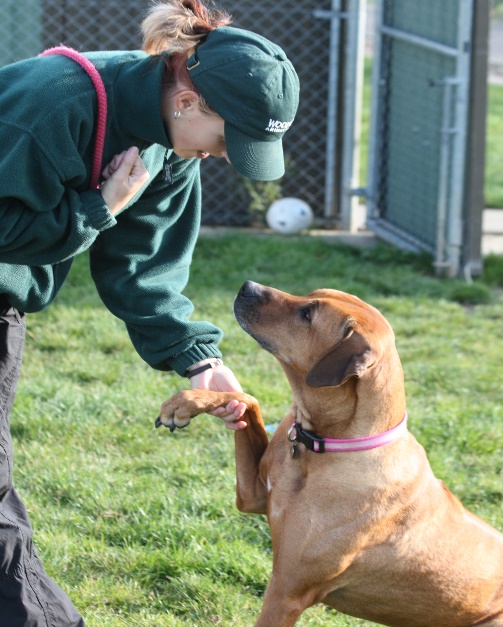 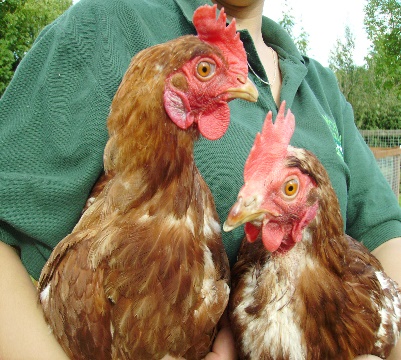 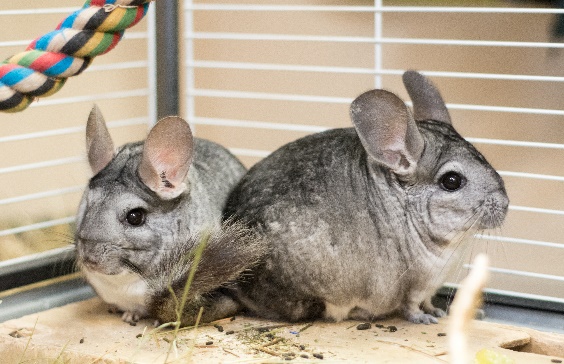 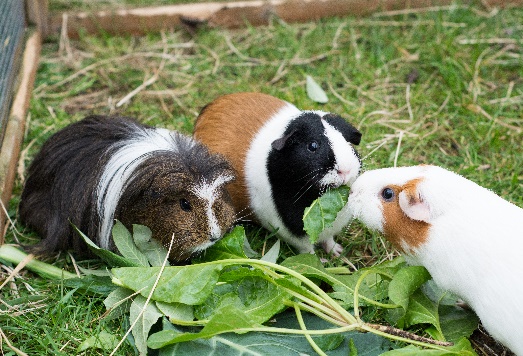 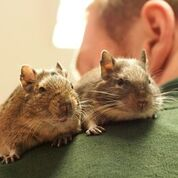 12 types of animal!
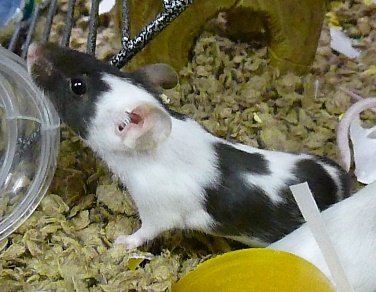 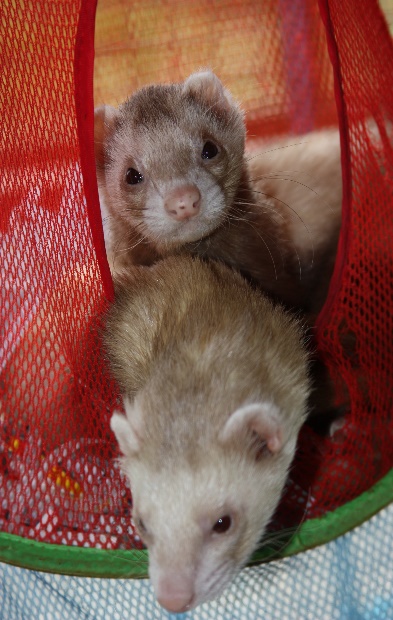 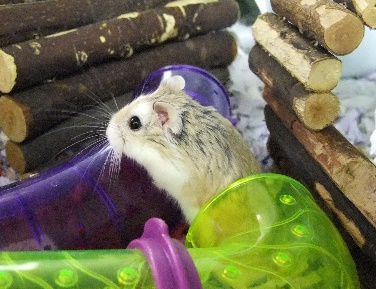 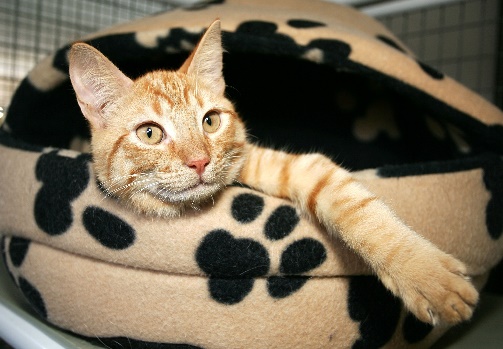 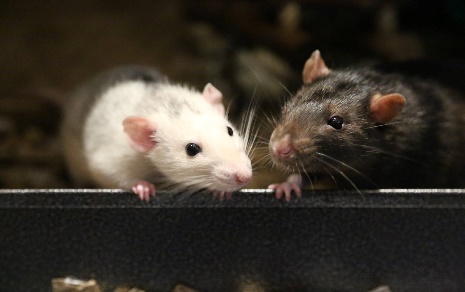 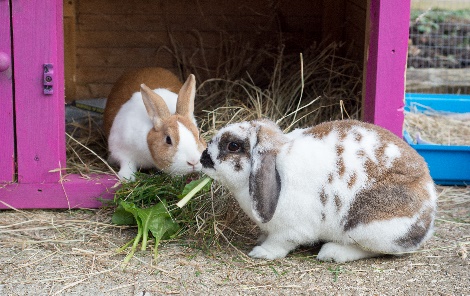 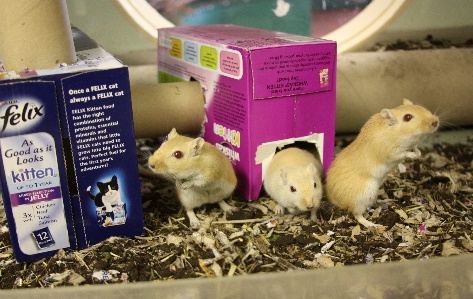 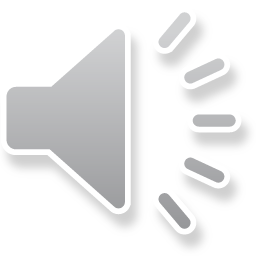 Meet Woody
Dog Safety KS2
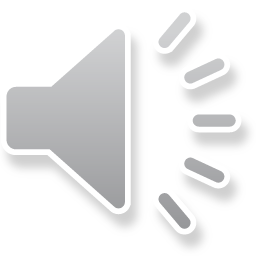 Dog Safety KS2
Dogs like walks
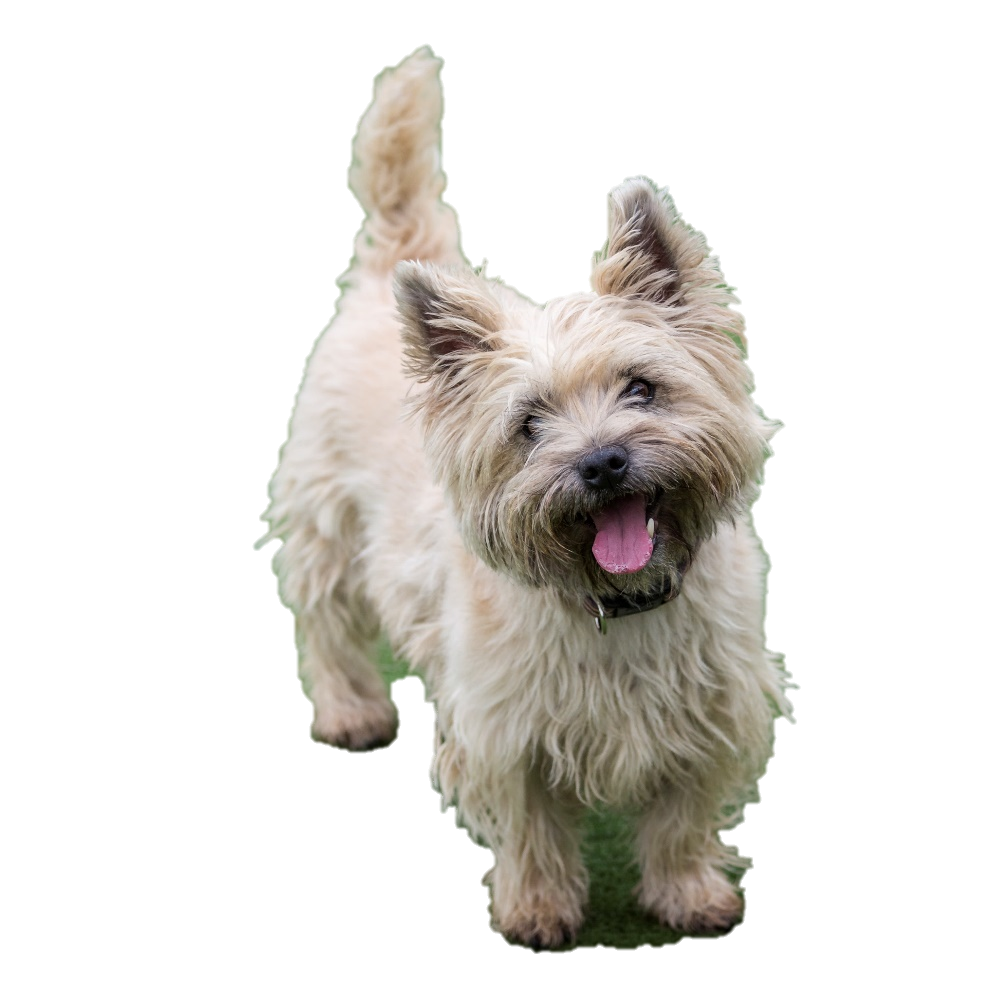 True!
Sit down = FALSE
Stand up = TRUE
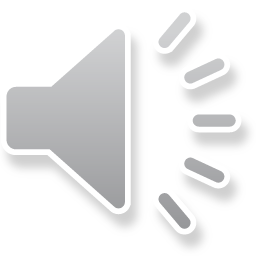 Dog Safety KS2
Dogs like being 
picked up
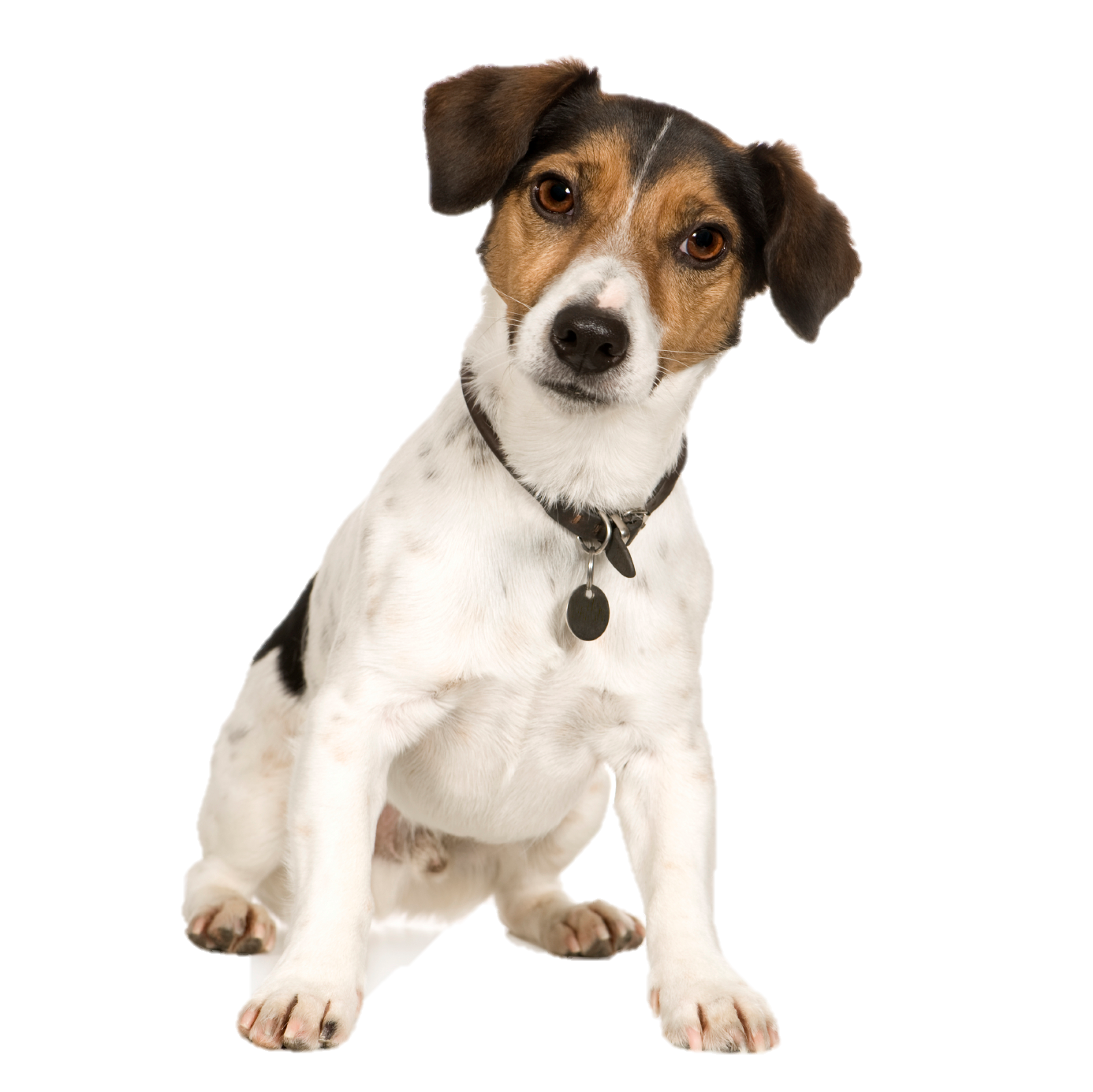 False!
Sit down = FALSE
Stand up = TRUE
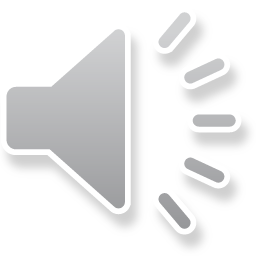 Dog Safety KS2
Dogs like big 
kisses and tight cuddles
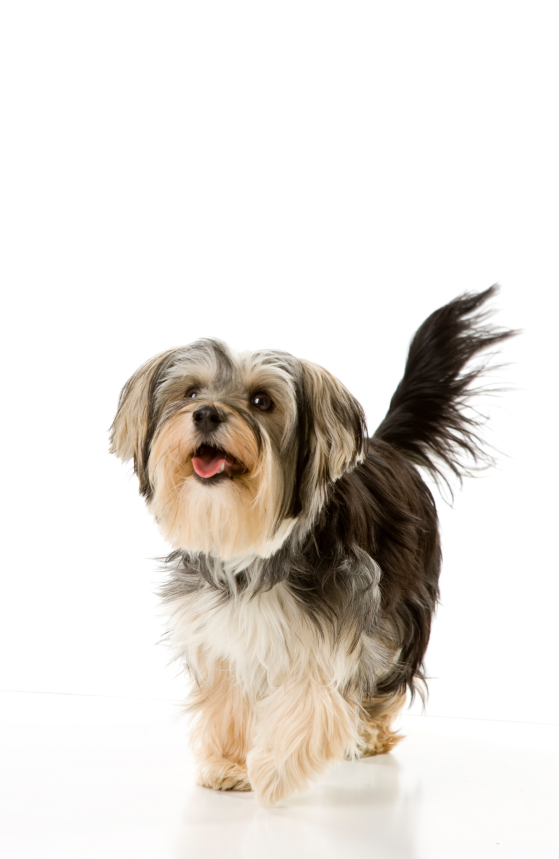 False!
Sit down = FALSE
Stand up = TRUE
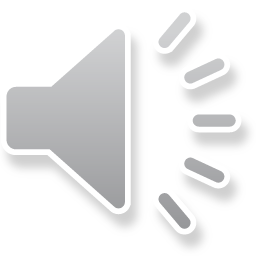 Dog Safety KS2
Dogs have feelings just like humans
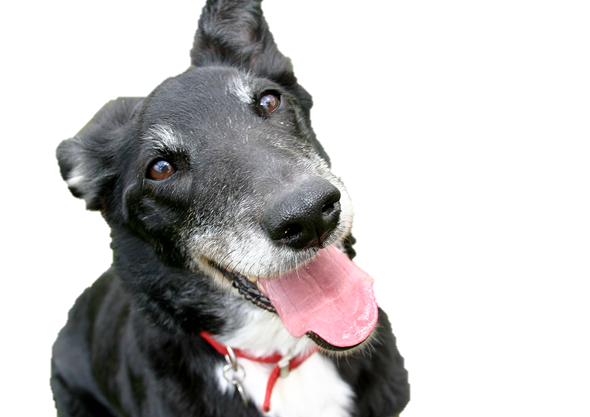 True!
Sit down = FALSE
Stand up = TRUE
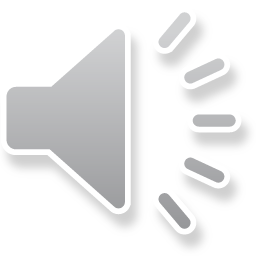 Dog Safety KS2
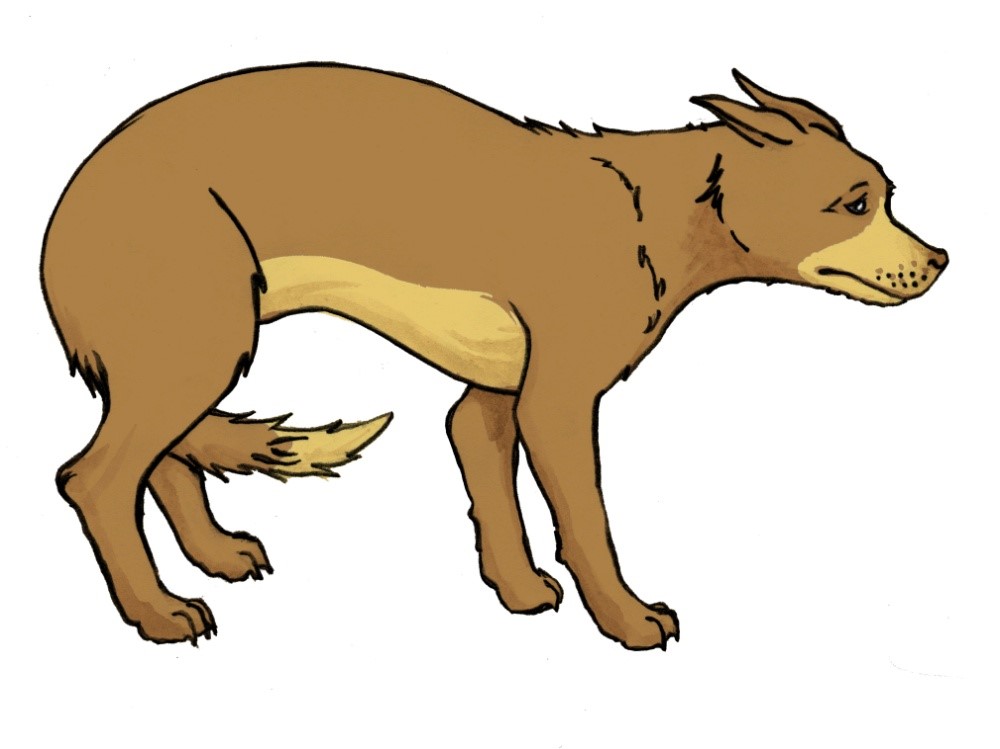 Dog body language
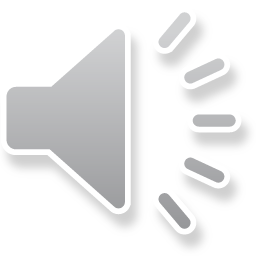 Dog Safety KS2
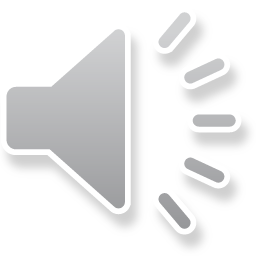 Sleeping
Dog Safety KS2
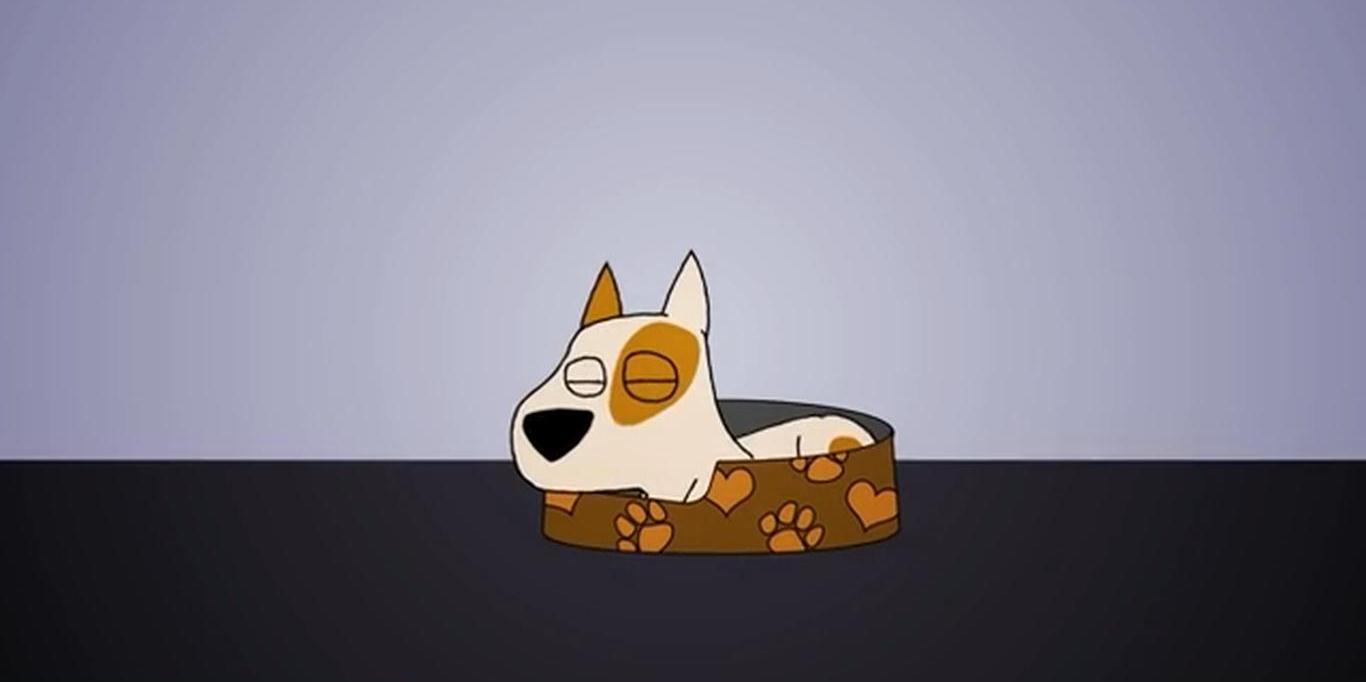 Thumbs up = he would like to play 
Thumbs down= he wouldn’t like to play
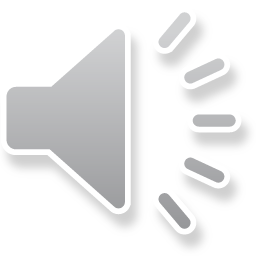 Poorly
Dog Safety KS2
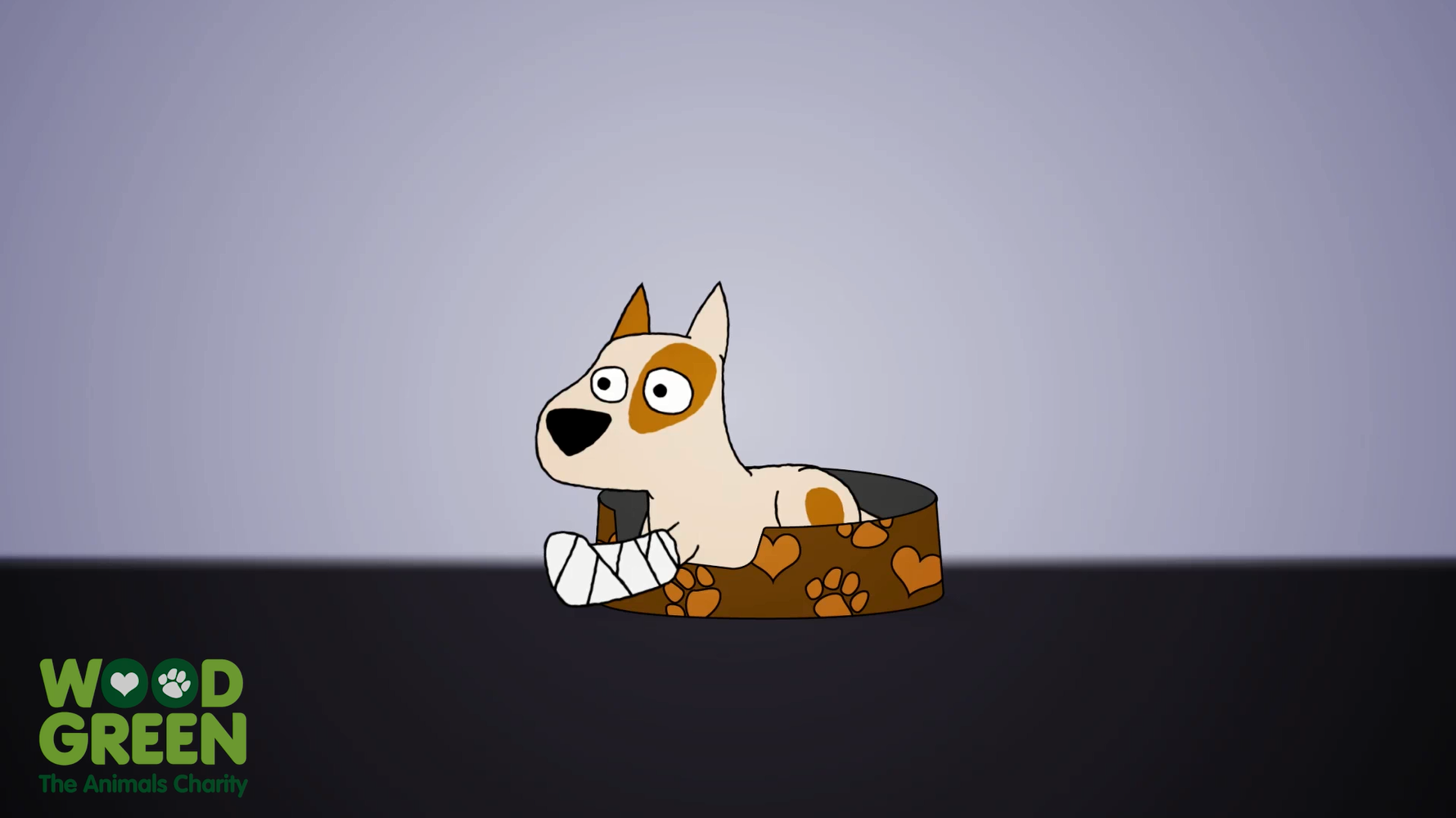 Thumbs up = he would like to play 
Thumbs down= he wouldn’t like to play
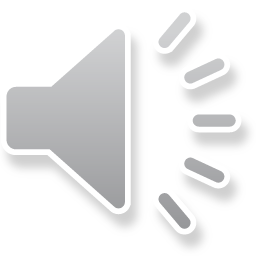 Eating
Dog Safety KS2
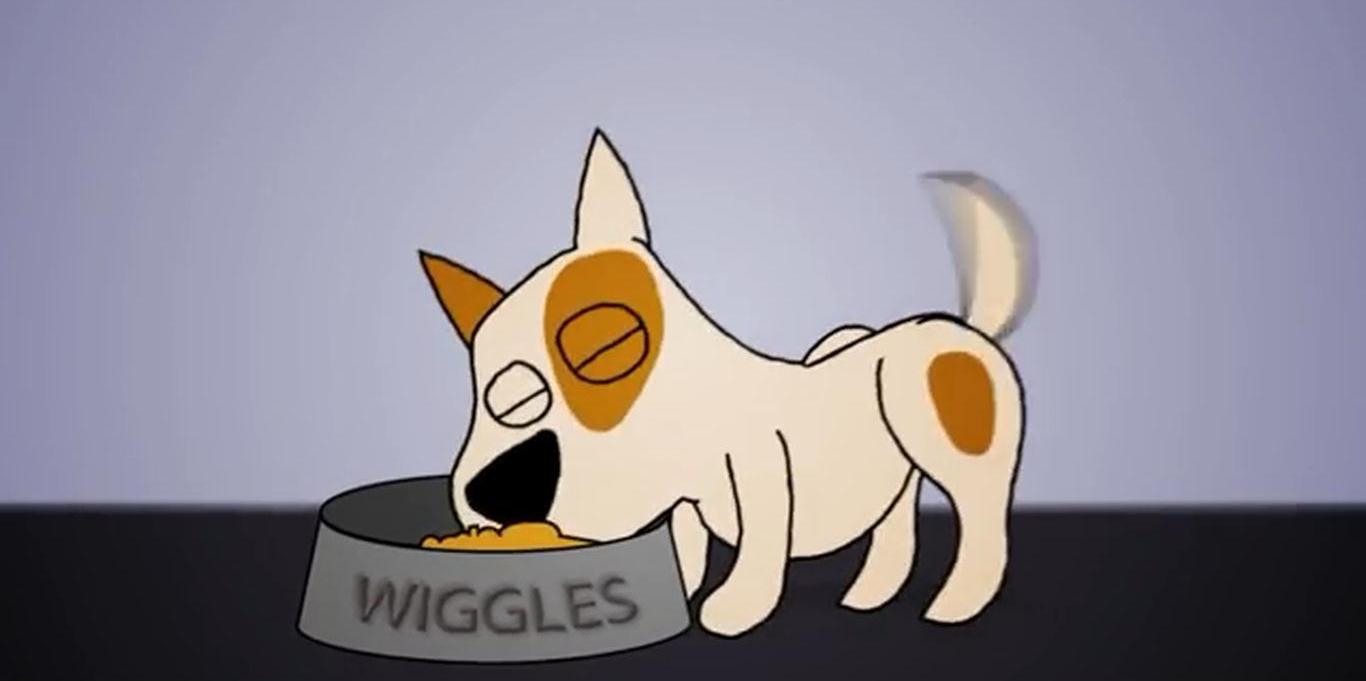 Thumbs up = he would like to play 
Thumbs down= he wouldn’t like to play
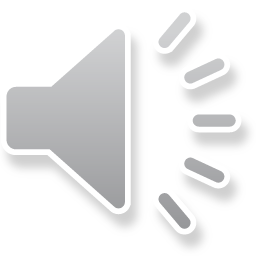 A growl
Dog Safety KS2
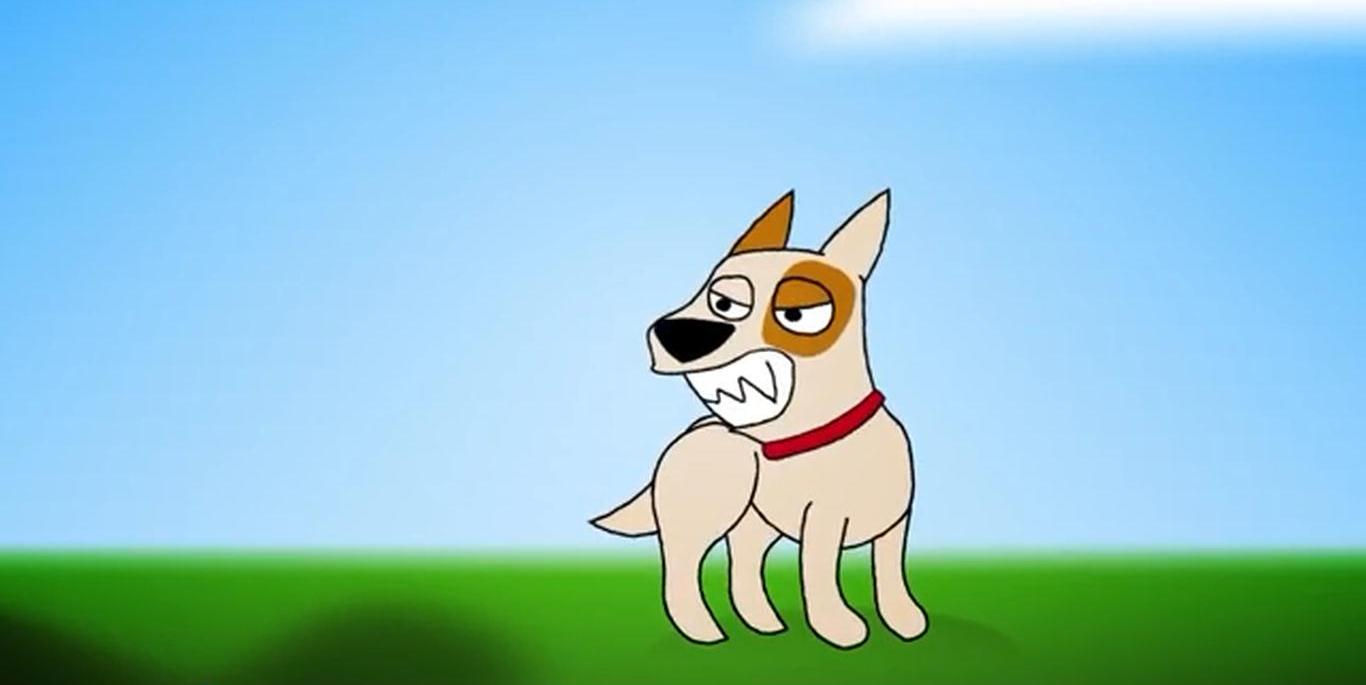 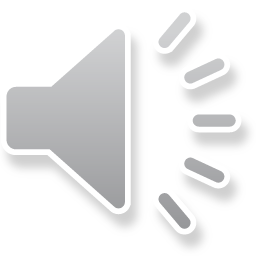 Dog Safety KS2
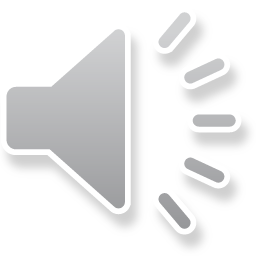 Dog Safety KS2
WHAT WOODY WANTS
Wait for the dog to come to you
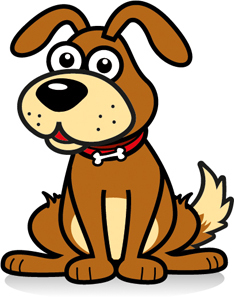 Watch for a
Wag
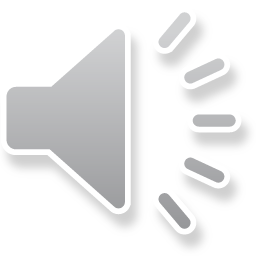 Dog Safety KS2
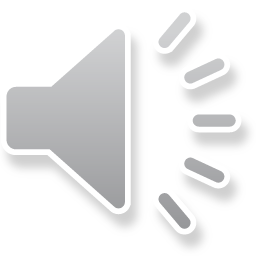 Stand like a statue
Dog Safety KS2
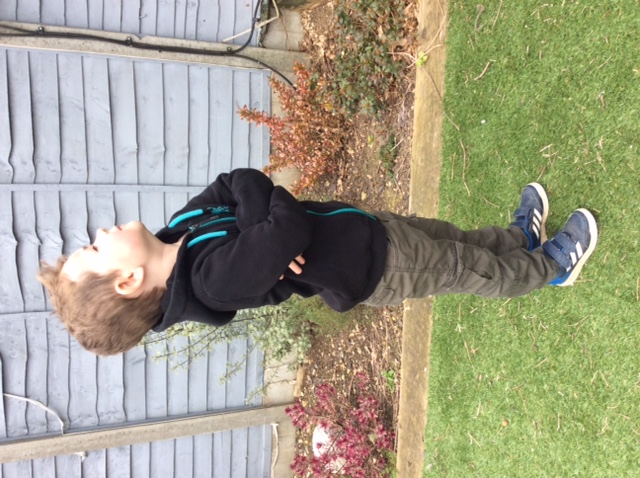 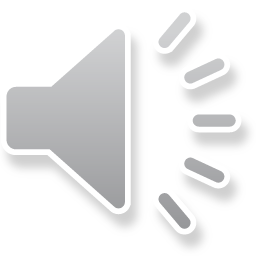 Dog Safety KS2
Be a tortoise
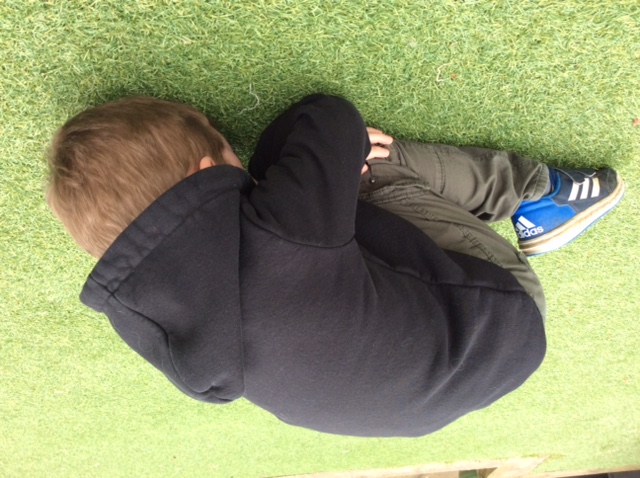 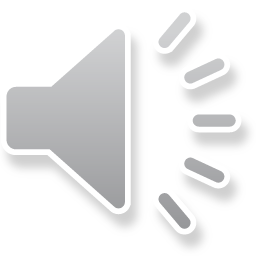 Dog Safety KS2
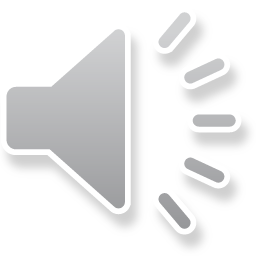